2 Peter
Symphony of the Scriptures
2 Peter
66-67 
A.D.
Conclusion (3:17-18)
Exhortation to
Spiritual Maturity
Denunciation of
 False Teachers
Anticipation of
 Christ’s Return
“Take care that you are not carried away with the error of lawless people and lose your own stability”
(3:17)
Introduction (1:1-2)
Answers question:
How can I grow in grace and knowledge? (1:2-3)
Answers question:
Answers question
What kind of people
ought we to be? 
 (3:11)
What should I expect
from so-called prophets?
Chapter 1
Chapter 2
Chapter 3
Warning
Be pure (1:4)
Be aware (2:1-3)
Be diligent (3:14)
Verses 12-13
Verses 21-22
Verses 1-2
Reminder
“We will never stumble”
              (v.10)
“The Lord knows how to
             rescue” (v.9)
New order (v. 13)
Promise
Looking ahead
Perspective
Looking within
Looking back
Theme
Spiritual maturity as a remedy for false teaching in light of Christ’s return
Key Verses
3:17-18
Modified From God's Masterwork - Swindoll
[Speaker Notes: The question of Peter’s authorship of 2 Peter is strangely a matter of debate among some theologians.  Yet Peter refers to the second letter specifically (3:1) clearly identifying himself as the author.  He opens the letter with an affirmation of his apostleship and identifies his audience as “those who have obtained a faith of equal standing with ours” (3:1b). Peter clearly saw that his service to the King was on an equal plain to those to whom he was writing.  We are all one in Christ Jesus (Gal. 3:26-27).  We all serve the same King.  The letter was probably written from Rome around AD 66-67, shortly before his execution, although Scripture dose not give us those details.  Interestingly, the Vatican insists that Peter was crucified upside down near St. Peter’s and claim to have his bones under the church.  Again, there is no real evidence to support this theory.  Knowledge is the underlying theme of 2 Peter and there were those who had infiltrated the church rationalizing a superior knowledge to Peter and the apostles.  Peter clarifies, “knowing this first of all, that no prophecy of Scripture comes from someone's own interpretation. For no prophecy was ever produced by the will of man, but men spoke from God as they were carried along by the Holy Spirit” (2 Pe. 2:20-21).  Peter had superior knowledge; a knowledge that came from God.  To the contrary, Peter warned the recipients that among them were false teachers who “will exploit you with false words” (2:3).   Peter likens them to “waterless springs and mists driven by a storm” who make promises they cannot keep and “it would have been better for them never to have known the way of righteousness than after knowing it to turn back from the holy commandment delivered to them” (2:21).  He provides a vivid word picture --- they were “like dogs returning to eat their own vomit, and the sow, after washing herself, returns to wallow in the mire” (2:22).  It is apparent that some of these false teachers were teaching error regarding the second coming and Peter sets out to make clear the pending day of the Lord where the righteous are “waiting for and hastening the coming of the day of God” (3:12) and the promise that the “earth and the works that are done on it will be exposed” (burned up) (3:10b).  Knowing this, Peter asks, ” Since all these things are thus to be dissolved, what sort of people ought you to be in lives of holiness and godliness?” (3:11).  He closes the book the way he opens it, discussing knowledge: “But grow in the grace and knowledge of our Lord and Savior Jesus Christ” (3:18; cf. 1:2-3).  Only through a mature knowledge of the Lord can one resist the “error of “lawless people” that can lead one “to lose our own stability” (3:17b).  

Application

Those of “like precious faith” hold the same spiritual privileges.  Peter is like us; we are like Peter: ”a faith of equal standing with ours by the righteousness of our God and Savior Jesus Christ” (1:1b).  
Knowledge is a key word in 2 Peter (15x) and we are “divine partakers” when the knowledge we have comes from the Lord: “He has given us all things that pertain to life and Godliness” (1:3-4; 2 Ti. 2:15).  
To make changes to God’s Word is a perversion (Gal. 1:6-8).  We are not God.  We must not “teach as doctrines the commandments of men” (Mt. 15:9).  Neither should we support those who do.  

Key thought: Jesus is coming.  One day is as a thousand years to Him.  He is coming and we know not when.  The earth, and all that’s in it, will burn up, so…. ” So, what sort of people ought you to be in lives of holiness and godliness?” (3:11).]
3
Matthew
Mark
Luke 
John
Acts
Romans
1 Corinthians
2 Corinthians
Galatians
Ephesians
Philippians
Colossians
1 Thessalonians
2 Thessalonians
1 Timothy
2 Timothy
Titus
Philemon 
Hebrews
James
1 Peter
2 Peter
1 John
2 John
3 John
Jude
Revelation
CHRONOLOGICAL
James	          	50 AD	
Mark		50 AD
1 Thessalonians	52 AD
2 Thessalonians	52 AD
1 Corinthians	57 AD
2 Corinthians	57 AD
Galatians	58 AD
Romans		58 AD
Matthew		58 AD
Luke		58 AD
Acts		62 AD
Philippians	62 AD
Philemon	62 AD
Colossians	62 AD
Ephesians	62 AD
1 Peter		65 AD
2 Peter 		67 AD
Jude 		67 AD
Titus		67 AD
1 Timothy	67 AD
2 Timothy	68 AD
Hebrews		69 AD
John (Gospel)	85 AD
1 John		85 AD
2 John		85 AD
3 John		85 AD
Revelation	95 AD
CANON
*From Hester, Heart of NT History
4
About the New Testament  “Canon”
The list of books which are recognized as inspired and authoritative.
FIVE DIVISIONS
Apocalyptic (1)
Revelation
Gospels (4)
Matthew 
Mark 
Luke
John
Acts (1)
Book of History
General Letters (8)
James
1 & 2 Peter
1,2, 3 John 
Jude
Hebrews
Letters of Paul (13)
Thessalonians (2)
Corinthians (2)
Romans
Galatians 
Philippians
Philemon
Ephesians
Colossians
Timothy (2)
Titus
5
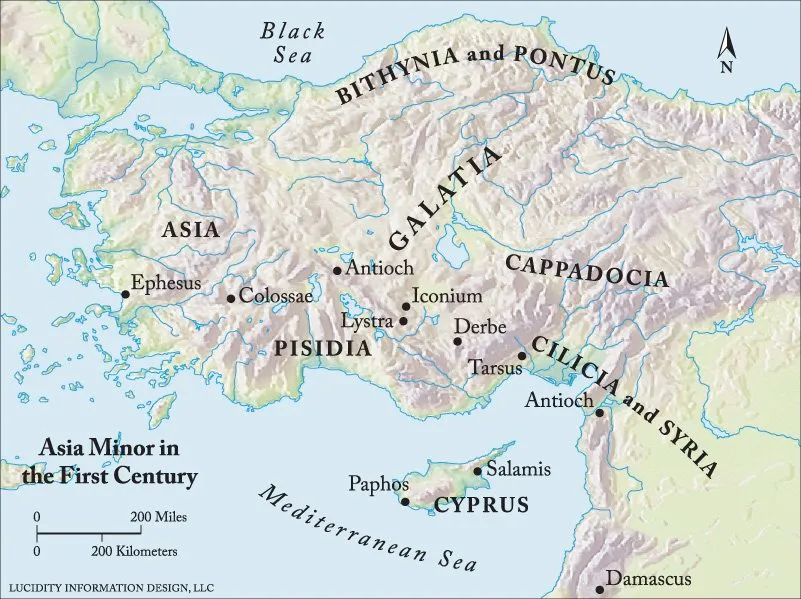 Introduction
“A careful reading of Peter’s first letter, followed by a reading of the second, will demonstrate that the two are very different documents.  Setting the Greek aside, the one who reads a good English translation of the two letters cannot escape noticing the difference in interests, content, vocabulary, rhetorical style, and theological concerns.  The differences are so great that many have concluded that the two documents could not have been written by the same author….The difference in writing style is probably the main reason many have concluded that the letters are written by different people.  It is safe to say that no book in the New Testament has had its authenticity challenged more strongly than has 2 Peter…First Peter is a considerably different letter when compared to 2 Peter….The problem in 1 Peter is persecution of believers from without, while in 2 Peter, the author seems to have a firsthand acquaintance with his readers’ problems (from within).”   --- Duane Warden, Truth for Today Commentary, 1 & 2 Peter, page 297-298, 307.
Introduction
“In his second letter, Peter did not go into detail about the specific teachings of the false teachers whom he confronted.  However, frequent references to knowledge in the early part of the letter leave the impression that his opponents made claims to knowledge that went beyond that of Peter and the other apostles.  Peter would not back out of the fray when knowledge was the issue.  He affirmed the supreme worth of knowing.  Further, he claimed that the knowledge he had from Christ was of supreme worth.” --- Duane Warden, Truth for Today Commentary, 1 & 2 Peter and Jude, page 317.
Who wrote the book?
The second letter opens in a similar fashion to the first: “Simeon Peter, a servant (bond-servant) and apostle of Jesus Christ” (1:1). He addressed the letter “to those who have received a faith of the same kind as ours” (2 Peter 1:1).  Only later does it become apparent that Peter was writing to the same group of believers who had received his first letter:  “Beloved, this is now the second letter I am writing to you in which I am stirring up your sincere mind by way of a reminder” (3:1).  One might ask, ”What reminders?”  He reminds them of occasions where he and Jesus had interacted (1:14, 17).  Peter had warned them in his first letter that there would be “fiery trials” and those came in the from of oppression  from without.  Now, the warning is to look out for trials that will come from within (false teachers).  While some argue otherwise, it appears clear to me that Peter is the author and the audience is the same as in 1 Peter… Christians in the area of Asia Minor.
9
Where are we?
Peter knew his death was imminent (1:14) and history has him dying soon after the writing of this letter.  Tradition has him dying about A.D. 67.  Most believe Peter wrote this letter from Rome soon after he wrote 1 Peter (A.D. 64-65) in about A.D. 66.  So what would have prompted another letter to the same group so soon after the first?  From the contents of the letter, it appears that Peter had received reports of false teachers in and among the churches in Asia Minor.  The apostle warned them about the insidious presence of those who spread heresies among the people (2 Peter 2:1).  Peter says the false teachers were both immoral and advocates of a lawless gospel (2:19), they apparently denied the full divinity of Christ (2:1) and made light of ”the promise of His coming” (3:4).  Not only did they deny the second coming they supposed their knowledge was superior to others.  Peter says these false teachers were “among them” and they “will exploit you with false words…They will entice unsteady souls.”  (2:1-3, 14).
10
To whom was it written?
Peter addresses “those who have obtained a faith of equal standing with ours” (1:1b).  We would call this a “like precious faith.”  Peter may have been an apostle, but all are one in Christ Jesus.  Both epistles are addressed to the same persons.  The first letter was addressed to the saints sojourning in Asia Minor and the second epistle is tied with it by the statement, “This is now the second letter that I am writing to you” (3:1).  That said, the Christians there were not just struggling with the persecution and suffering addressed in Peter’s first letter; they also had strife and dissension within their ranks.  In 2 Peter, he seeks to stem the tide of heresy and false teaching among these Christians.  He emphasized the importance of learning and clinging to the proper knowledge of God.  “Knowledge” (epignosos) is an underlying theme in the letter (1:2-3).  In fact, this concept was so important to him that the word knowledge appears—in one form or another—some fifteen times in the span of this short, three-chapter letter.  The more one knows about the Lord, the more intimate they will become with Him (see Phil. 3:9-11).
11
What’s the point?
Peter’s theme in his second letter is a simple one: pursue spiritual maturity (knowledge) through the Word of God as a remedy for false teaching and a right response to heretics (2 Peter 1:3, 16). When false teachers begin to whisper their sweet words into the ears of immature Christians, the body of Christ begins to break apart, to lose what makes it distinctive in the first place—faith in the unique person and work of Jesus Christ.  Faith comes rom God’s Word and Peter repeatedly points to the Word of God as the primary means of growth for the Christian (1:4, 19–21; 3:1–2, 14–16).  He warns against false doctrine and encourages us to “grow in the grace and knowledge of our Lord and Savior Jesus Christ” (3:18).   Peter encouraged his readers to apply themselves to acquiring the true knowledge of God and living out the life of faith with “all diligence,” If we do not follow his advice, we will find the church being run by heretics, people who look to “exploit . . . with false words” (2:3).
12
Why is 2 Peter so important?
As with the recipients of Peter’s letter, we all go through difficult times. Those trials seem to hit us even harder when the source of the struggles comes from somewhere or someone close to us.  We know intuitively this is true in our personal lives: a rift in a marriage, an unwed daughter’s unexpected pregnancy, or an abusive relationship with a relative.  But it holds true within the church as well.

Believers can create dissension in multiple ways, particularly in the areas of relationships and theology.  To guard against that kind of discord—both in our families and our churches—God’s people need to know who He is. Our knowledge of God through His Word is the first line of defense against the conflicts that threaten to tear us apart. As Peter wrote: “Be on your guard so that you are not carried away by the error of unprincipled men . . . but grow in the grace and knowledge of our Lord and Savior Jesus Christ” (2 Peter 3:17–18).
13
How do I apply it?
As with the recipients of Peter’s letter, we all go through difficult times.  Those trials seem to hit us even harder when the source of the struggles comes from somewhere or someone close to us.  We know intuitively this is true in our personal lives: a rift in a marriage, an unwed daughter’s unexpected pregnancy, or an abusive relationship with a relative.  But it holds true within the church as well.

Believers can create dissension in multiple ways, particularly in the areas of relationships and theology. To guard against that kind of discord—both in our families and our churches—God’s people need to know who He is.  Our knowledge of God through His Word is the first line of defense against the conflicts that threaten to tear us apart.  As Peter wrote: “…take care that you are not carried away with the error of lawless people and lose your own stability. 18 But grow in the grace and knowledge of our Lord and Savior Jesus Christ.” (2 Peter 3:17–18).

With that in mind, what means are you taking to grow in your faith? Let’s take the time to guard our minds with the proper knowledge of God so that we may not drift off from the path that God has laid out for us.
Brief Outline
Greeting: To those with the same kind of faith (1:1-2)
The true knowledge of Christ (1:3-2:1)
Things pertaining to life and godliness (1:3-9)
Entrance into the eternal kingdom (1:10-11)
By way of reminder (1:12-15)
“Eyewitness of His Majesty” (1:16-18)
The authority and inspiration of Scripture (1:19-21)
The False Teachers (2:1-22)
Warning against false teachers (2:1-3)
The certainty of God’s judgment (2:4-10a)
The character of false teachers (2:10b-16)
Promising freedom while slaves of corruption (2:17-22)
The Second Coming of Christ (3:1-16)
“Stirring up your sincere mind” (3:1-2)
“Where is the promise of His coming” (3:3-7)
“The day of the Lord” (3:8-10)
Holy living in view od the day of the Lord (3:11-13)
A call for diligence (3:14-16)
A Final admonition (3:17-18)
The relationship between 2 Peter and Jude
“The similarities between Peter’s description of the ”false teachers among you” (2:1) and Jude’s description “ungodly persons who turn the grace of God into licentiousness” (Jude 4) are striking.  It is hardly unexpected that teachers of a common stripe troubled churches that were known to Peter and Jude.  What is unexpected is the language agreements.  Peter and Jude use the same arguments, the same examples to illustrate, and the same choice of unusual words and word combinations.  Peter reasoned that if God did not spare the angels, if He did not spare the world of Noah’s day, if He did not spare Sodom and Gomorrah, then neither would He spare the immoral people who had infiltrated the church (2:4-9).  Jude reasoned the same way.  His examples were the Israelites when they came from Egypt, angels, and Sodom and Gomorrah.  When the Greek of the two letters are laid beside one another, the similarities are so great that many believe there must be some literary relationship between them.”  --- Duane Warden, Truth for Today, 1 & 2 Peter and Jude, page 313.
COMPARRISON OF JUDE AND 2 PETER
Peter arranged his illustrations chronologically, while Jude did not
Jude
2 Peter
Israel in the wilderness (5)
Rebellious angels
--------
Sodom & Gomorrah (7)
--------
Moses (9)
Cain (11)
Balaam (11)
Korah (11)
Enoch (14)
--------
Rebellious angels (2:4)
Noah (2:5)
Sodom and Gomorrah
Lot (2:7-8)
--------
--------
Balaam (2:15-16)
--------
--------
Summary
False teachers are more interested in gaining popularity than in telling the truth.  
False teachers are more interested in getting than in giving.  
The personal life of a false teacher is a seduction to evil rather than an attraction to good.  
False teachers lead people away from God instead of closer to Him
False teachers…Their “destructive heresies” will bring “swift destruction” on them (2:1).  
In the meantime, unfortunately, their corrupt teaching will mislead “and because of them the way of truth will be blasphemed (shamed)” (2:2).
Peter says these false teachers will be marked not by moral excellence but by “false words”, and not by brotherly kindness but “greed” (2:3).  
Peter promises that “their destruction is not asleep” (3:3).  Like Sodom and Gomorrah, or those of Noah’s day, God will rescue the righteous and punish the wicked.  God is sovereign.  Justice will be meted out.